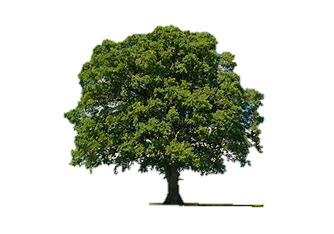 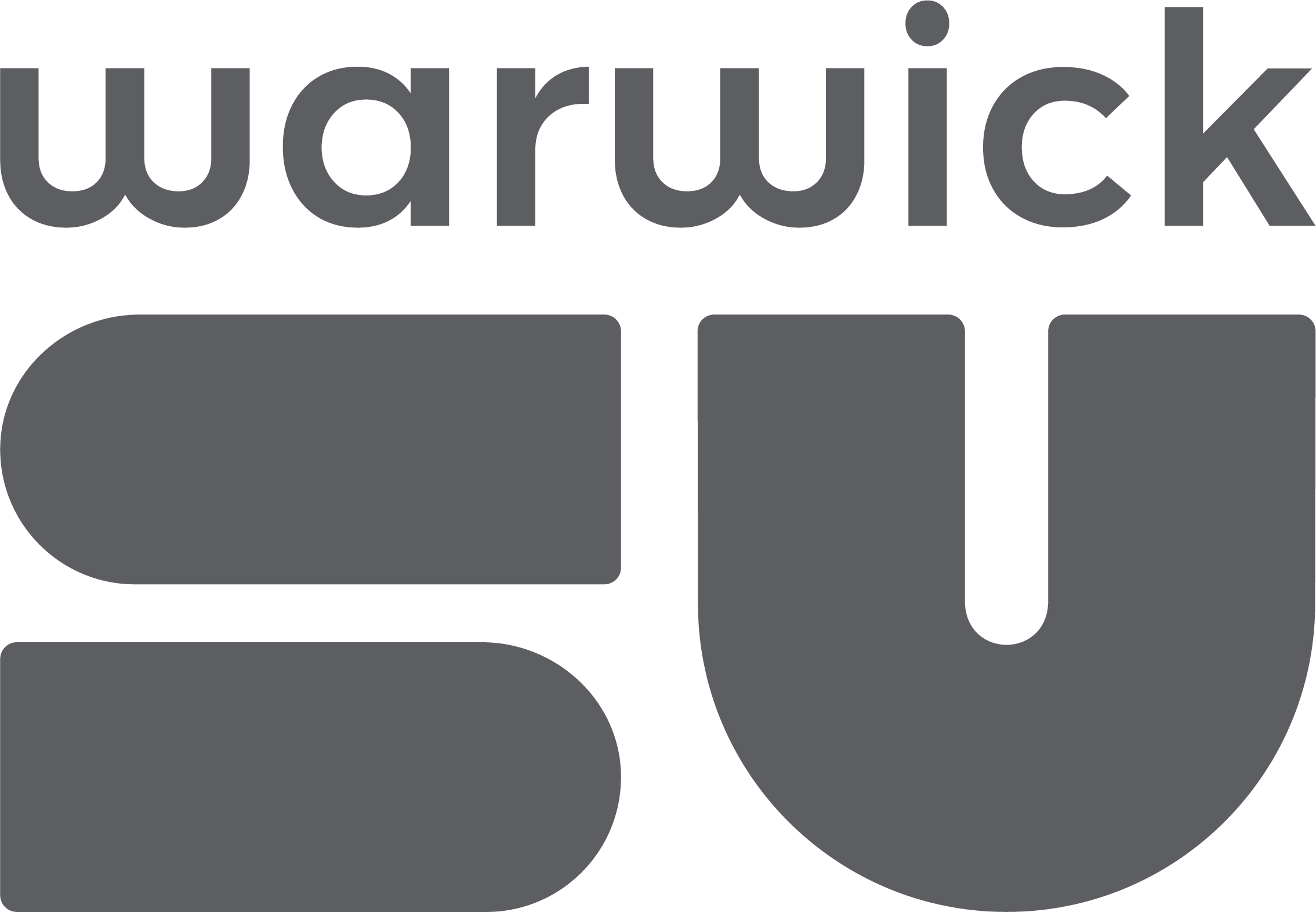 Enhancing Welfare & Wellbeing in Your Club/Society
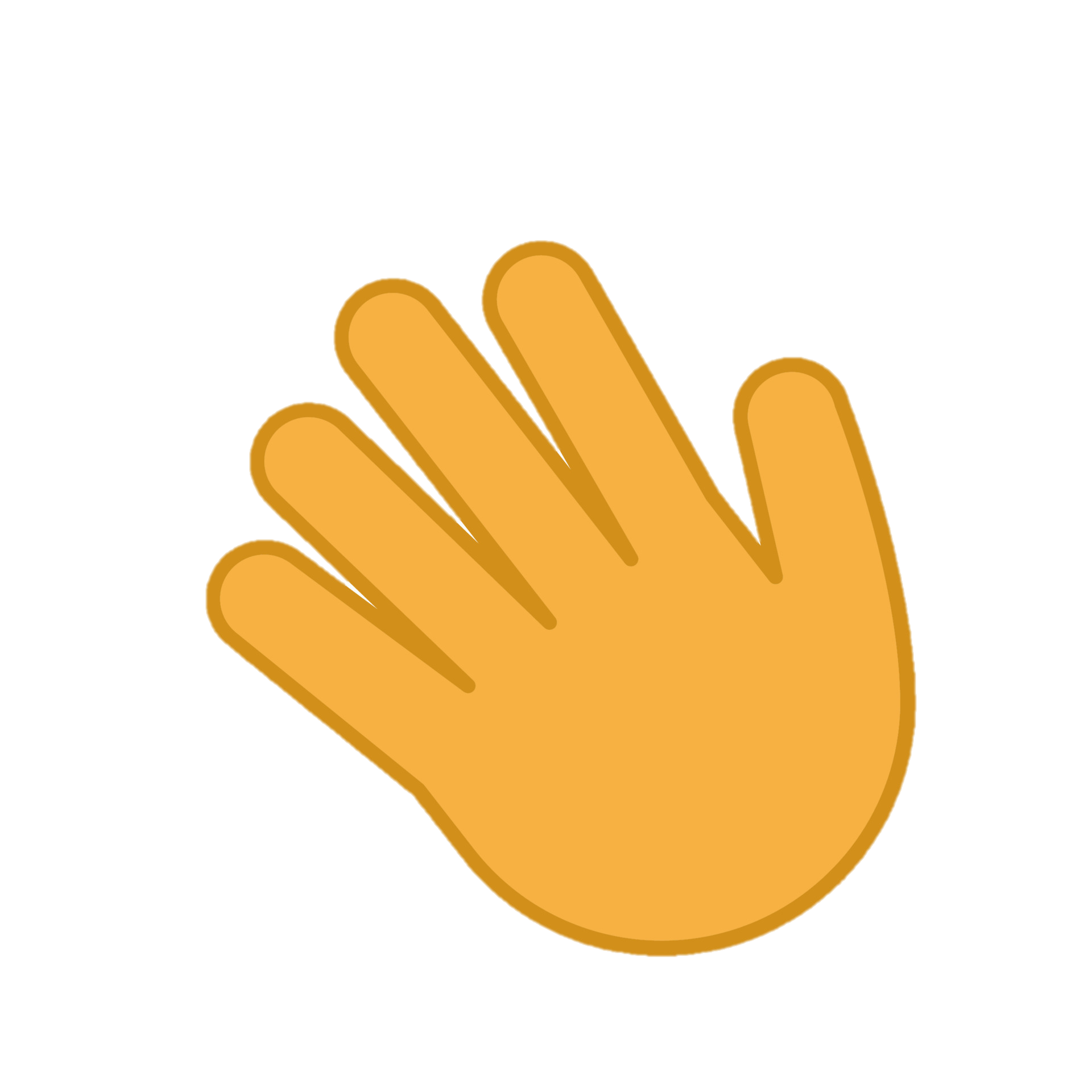 Naomi Carter, VP Welfare & Campaigns, SU 
Puja Laporte, Programme Manager, Conduct and Resolution team.
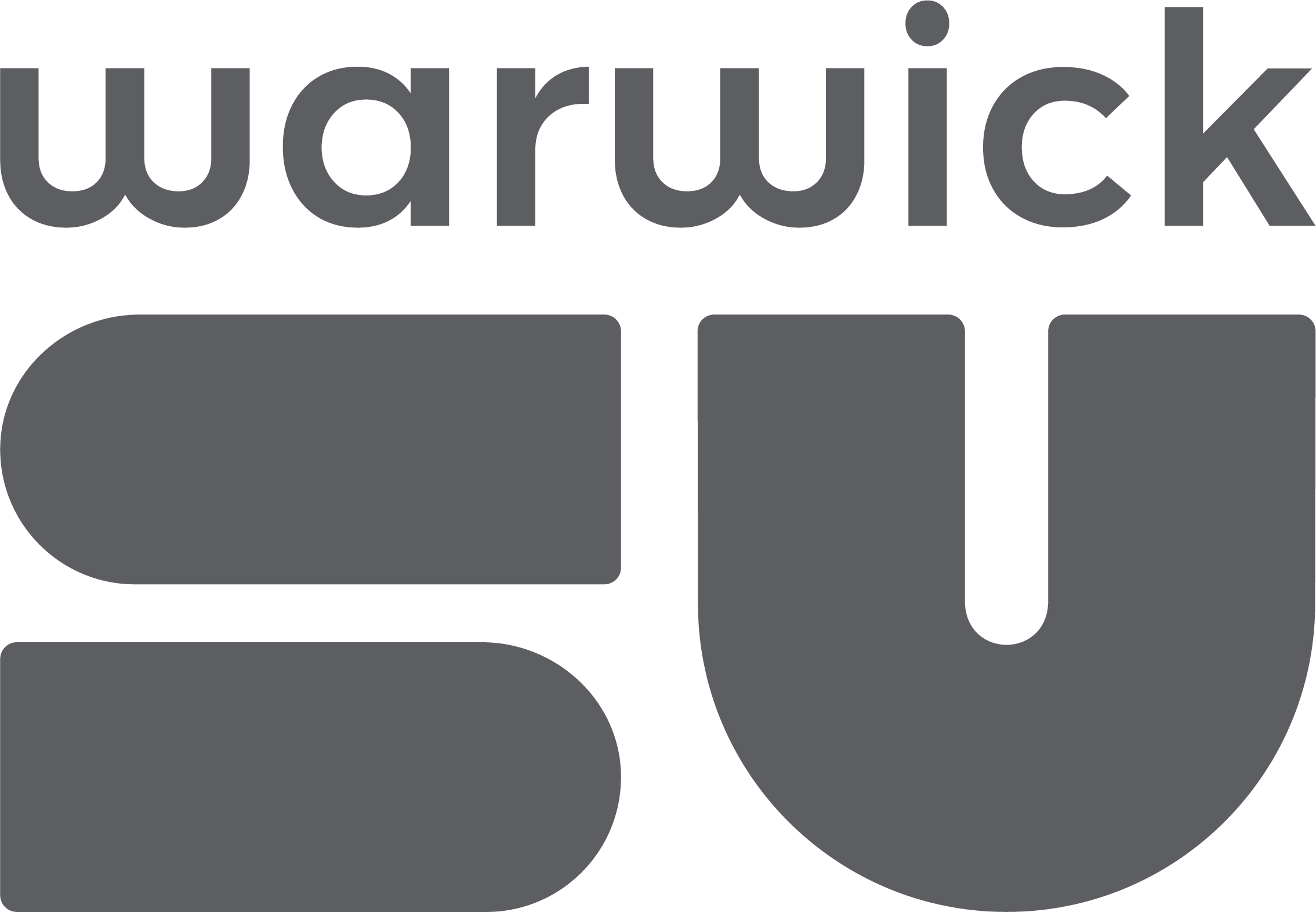 What even is a welfare officer?
Let’s get clear on your role - what you do, what you don’t, and why it actually matters (a lot more than you might think).
Create a friendly and welcoming environment
Ensure spaces and events are accessible and inclusive
Listen and respond to welfare concerns
A therapist or counsellor
A trained mediator for serious conflicts
An investigator for reports of misconduct
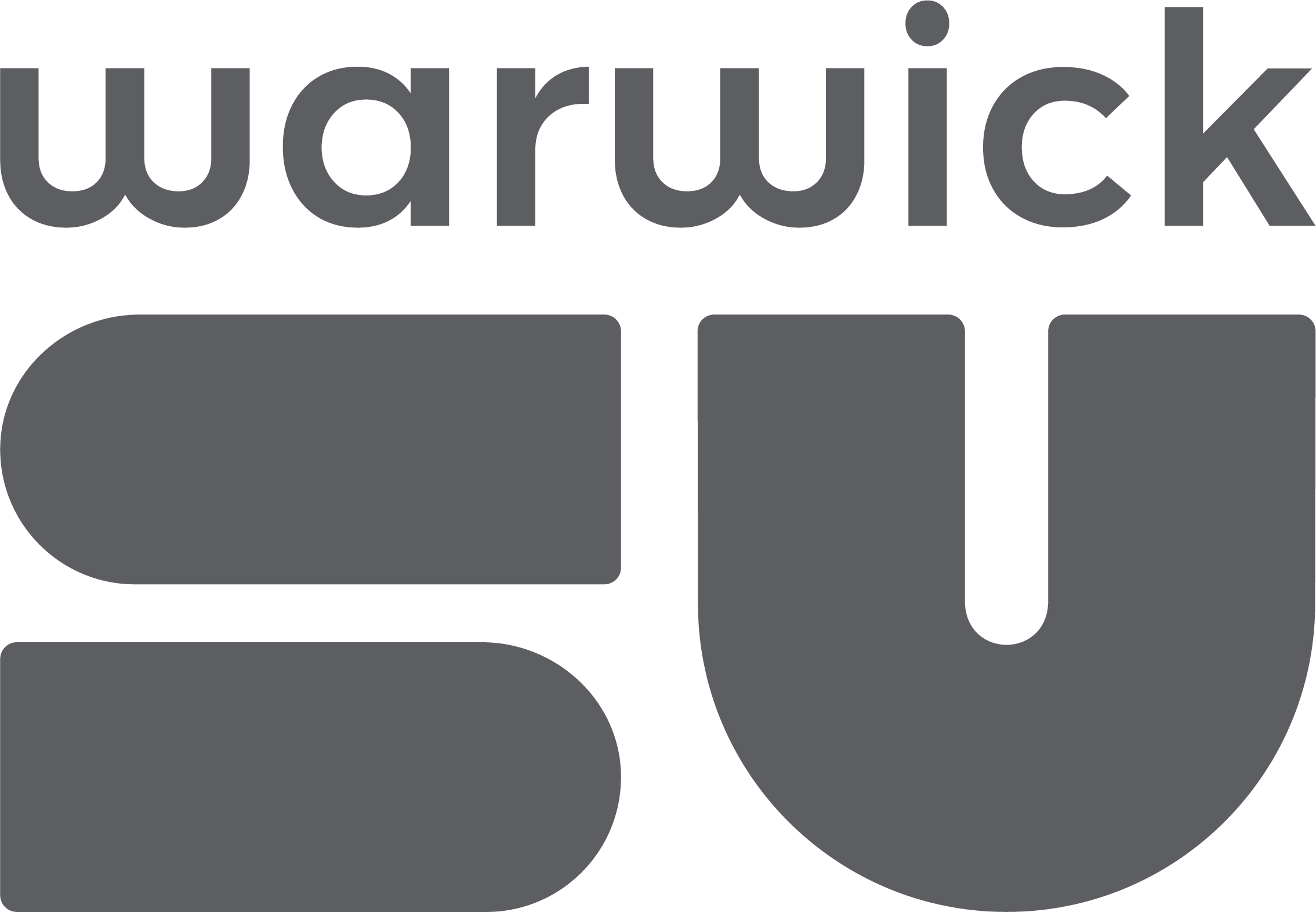 What even is a welfare officer?
From tricky conversations to simply checking in, what does being a supportive Welfare Officer really look like day to day?
The day-to-day (inc. internal club conflicts) 

Active Listening tips 

Confidentiality 

Your support systems 

When to escalate and get help
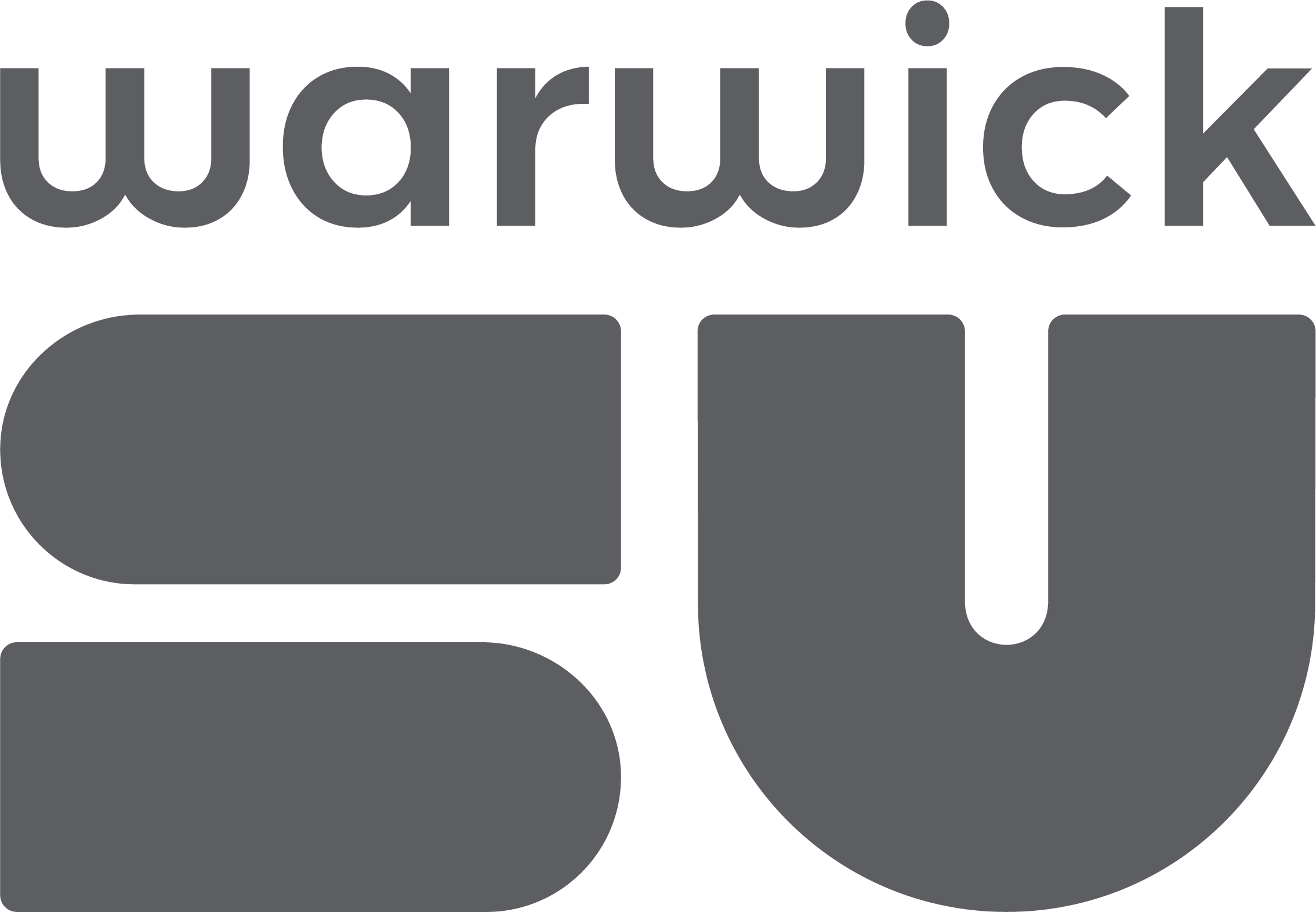 Your foundations as a Welfare Officer
Building a welcoming environment 

Set the tone for kindness, respect, and inclusion.
Say a quick hello and ask how people are.
Notice if someone seems quieter or different, and gently check in.

Being Visible and Approachable

Be proactive about promoting your Welfare role - mention it often.
Let members know when and how they can reach you for a private chat.
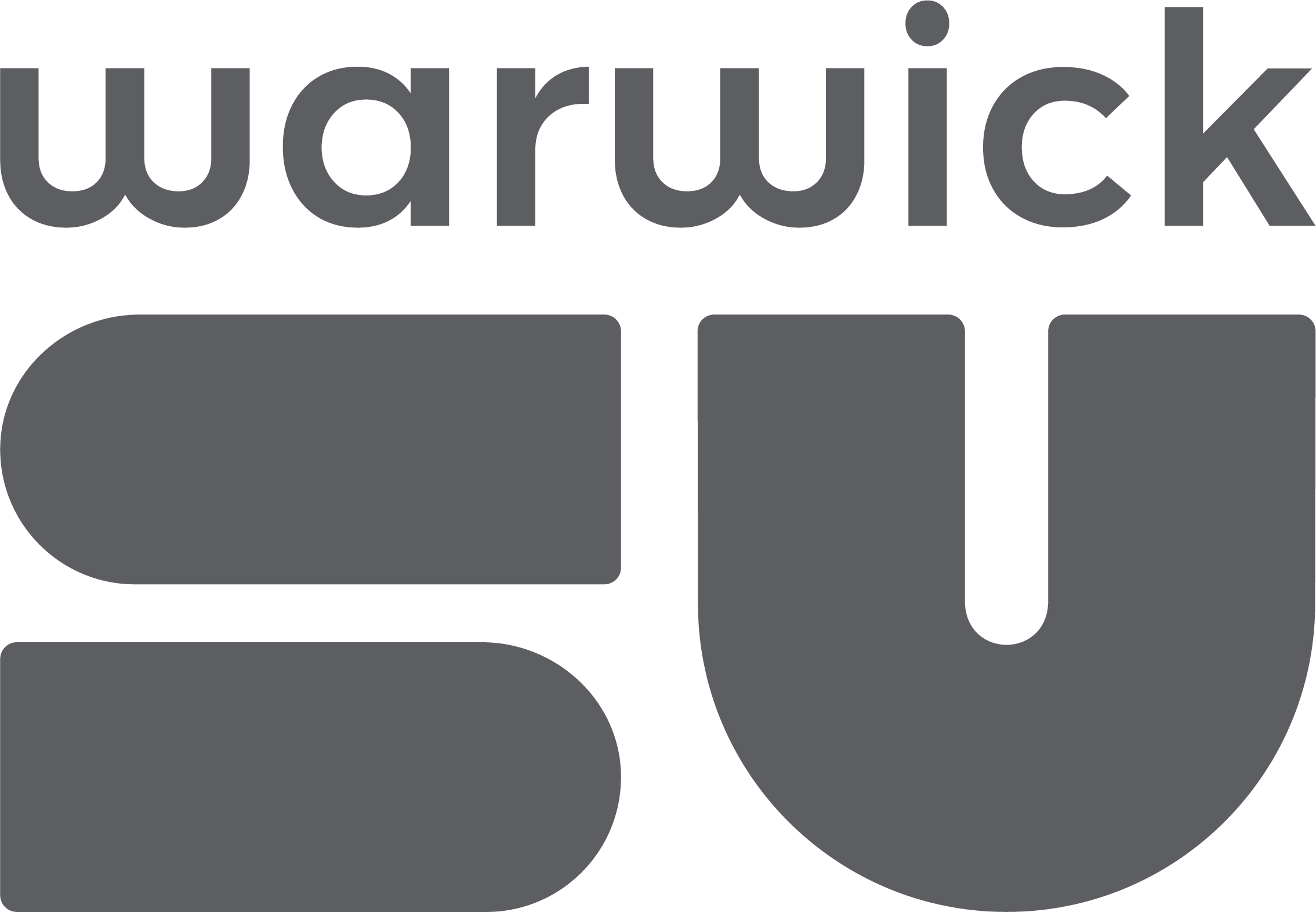 Your foundations as a Welfare Officer
Supporting Wellbeing

Maintain confidentiality (within limits).
Encourage social events that aren't all centred around alcohol.
Know the main University support systems - for your members and for yourself.

Looking After Yourself and the Team

Agree with your exec team when to escalate issues and ask for help.
Share the emotional load to avoid burnout.
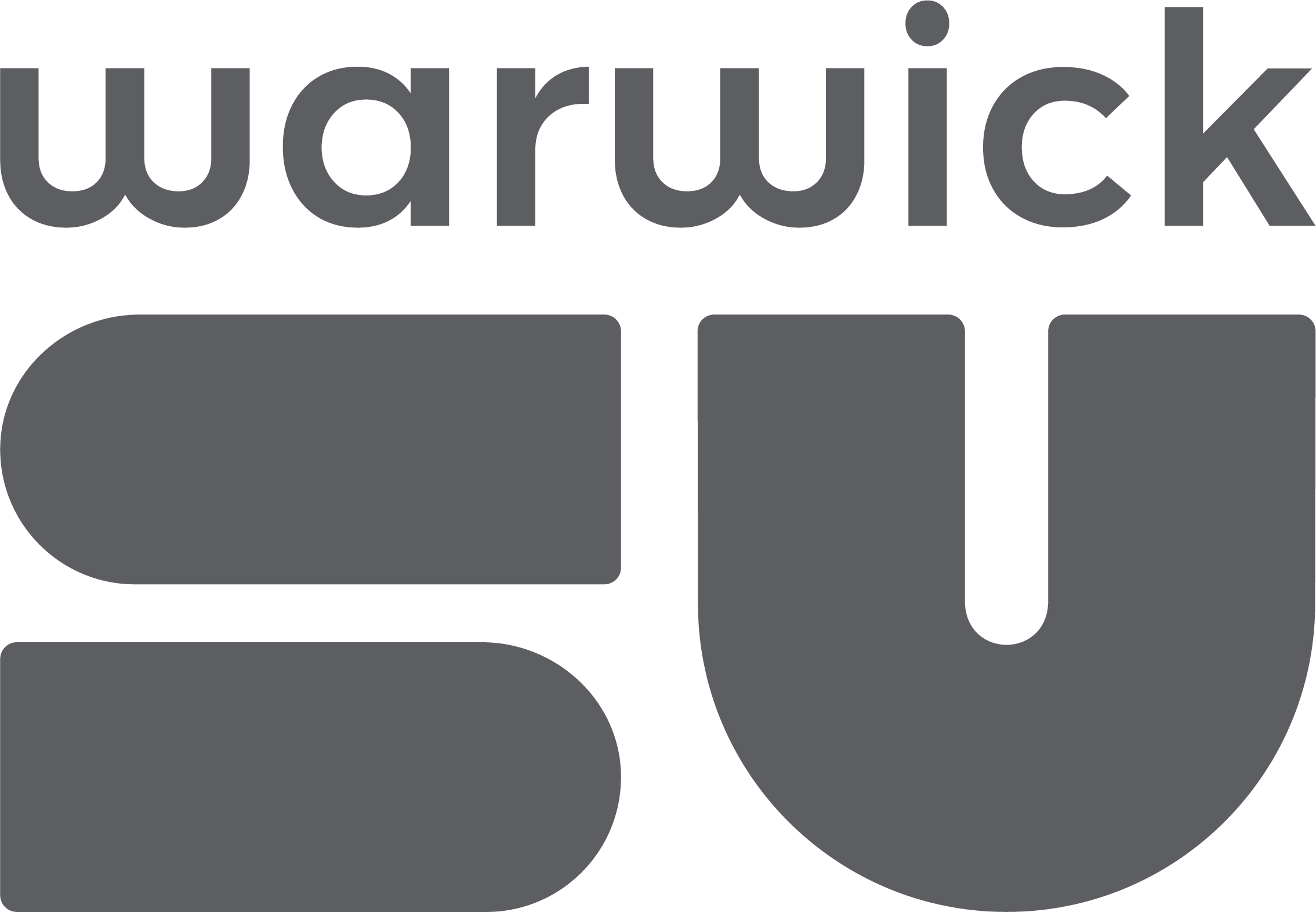 Creating a welfare officer toolkit
Work together to come up with practical, feel-good ways to make your Club/Society welcoming for everyone - whether they’re here to compete, socialise, or just give something new a go.
Ensuring spaces and events are accessible and inclusive
Creating a friendly and welcoming environment
Listening and responding to welfare concerns
How can you work with your exec to ensure that your club prioritises welfare and proactively takes action?
Consider:
On/off campus? 
BUCS/non-BUCS? Competitive/social?
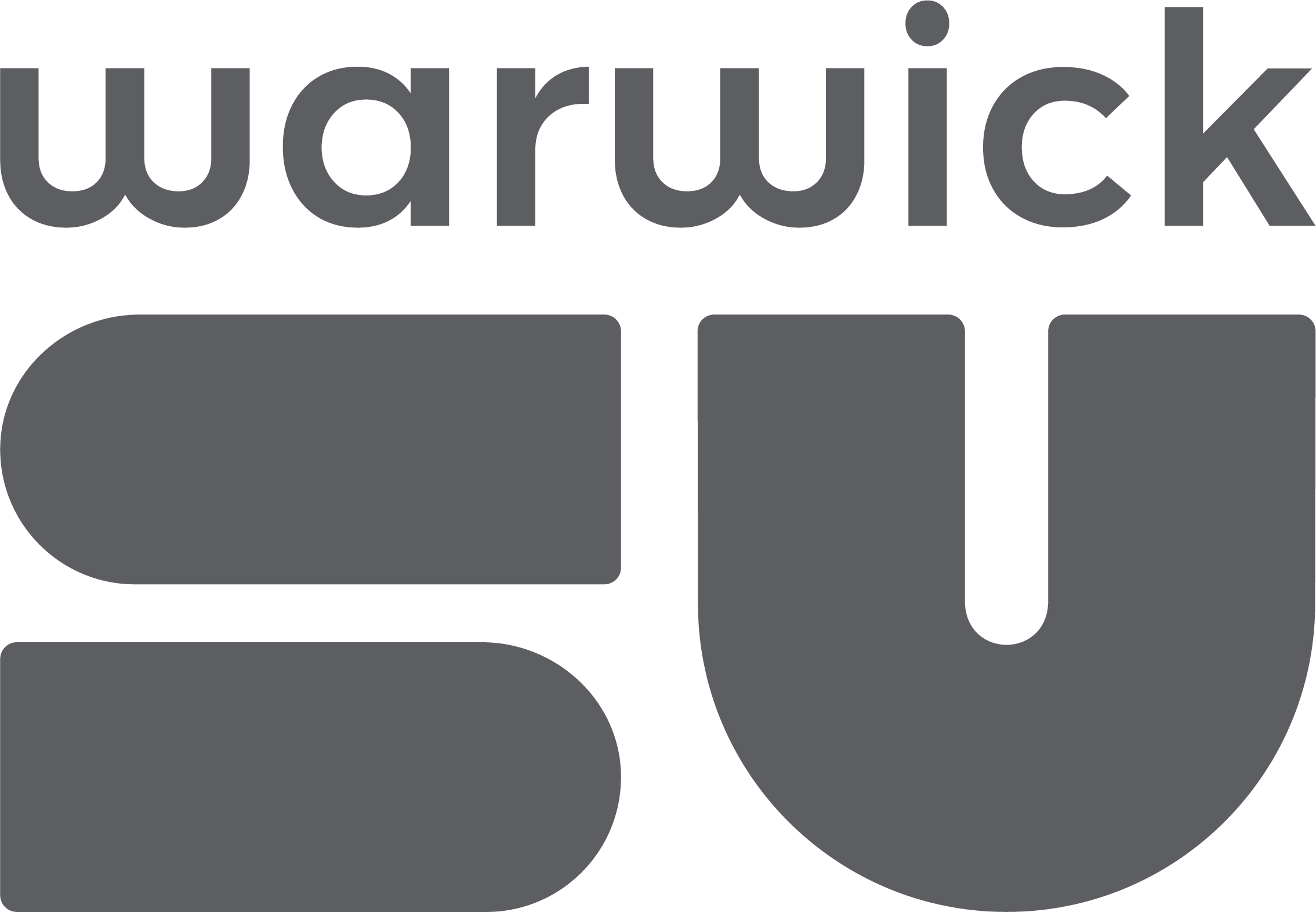 Creating a welfare officer toolkit
Some ideas that we had:
Ensuring spaces and events are accessible and inclusive
Listening and responding to welfare concerns
Having a designated ‘sober exec’ and organize sober socials
Consider if your spaces and events are accessible for members with different disabilities
Organise an anonymous feedback form
Have representative exec roles such as freshers/postgrad reps
Check your membership
Being an active listener and reducing distractions
Using active bystander skills
Signposting to appropriate SU or University services
Hosting welfare drop-ins (walks, coffees, etc.)
Attending University training
Offer to support other exec members and talk about the importance of welfare at exec meetings
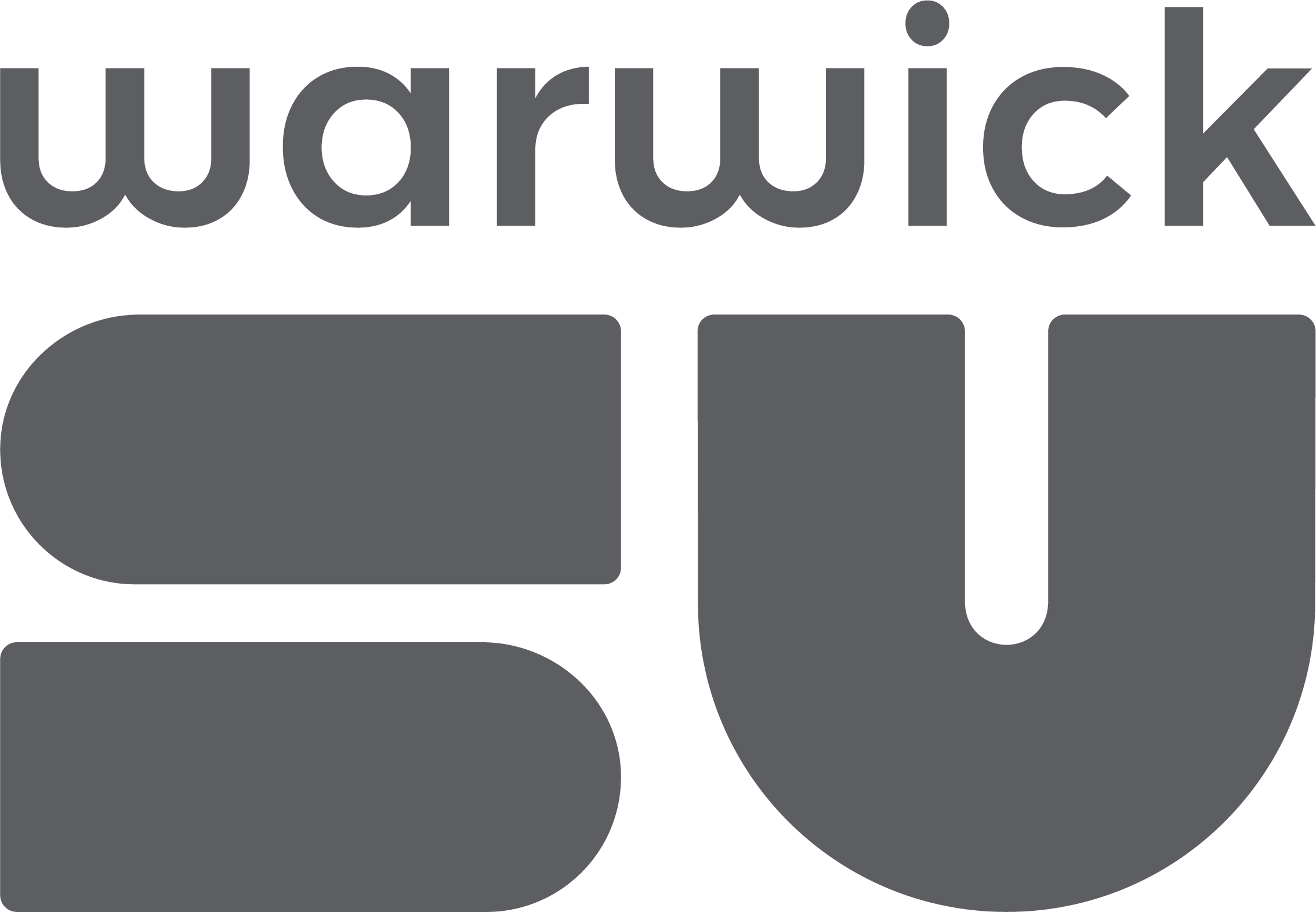 Creating a welfare officer toolkit
Creating a friendly and welcoming environment
Creating a ‘respect charter’ or club code of conduct
Ensuring exec talk to new people at the start of the term
Allowing everyone to engage to the level that suits them – competitive, non-competitive, social…
Being an active listener
Creating a mentor or buddy scheme
Running Freshers/PG/international student meet-ups
Ensuring all members are reminded of you and your role
Promoting empathetic leadership and clear communication
What are Active Bystander skills?
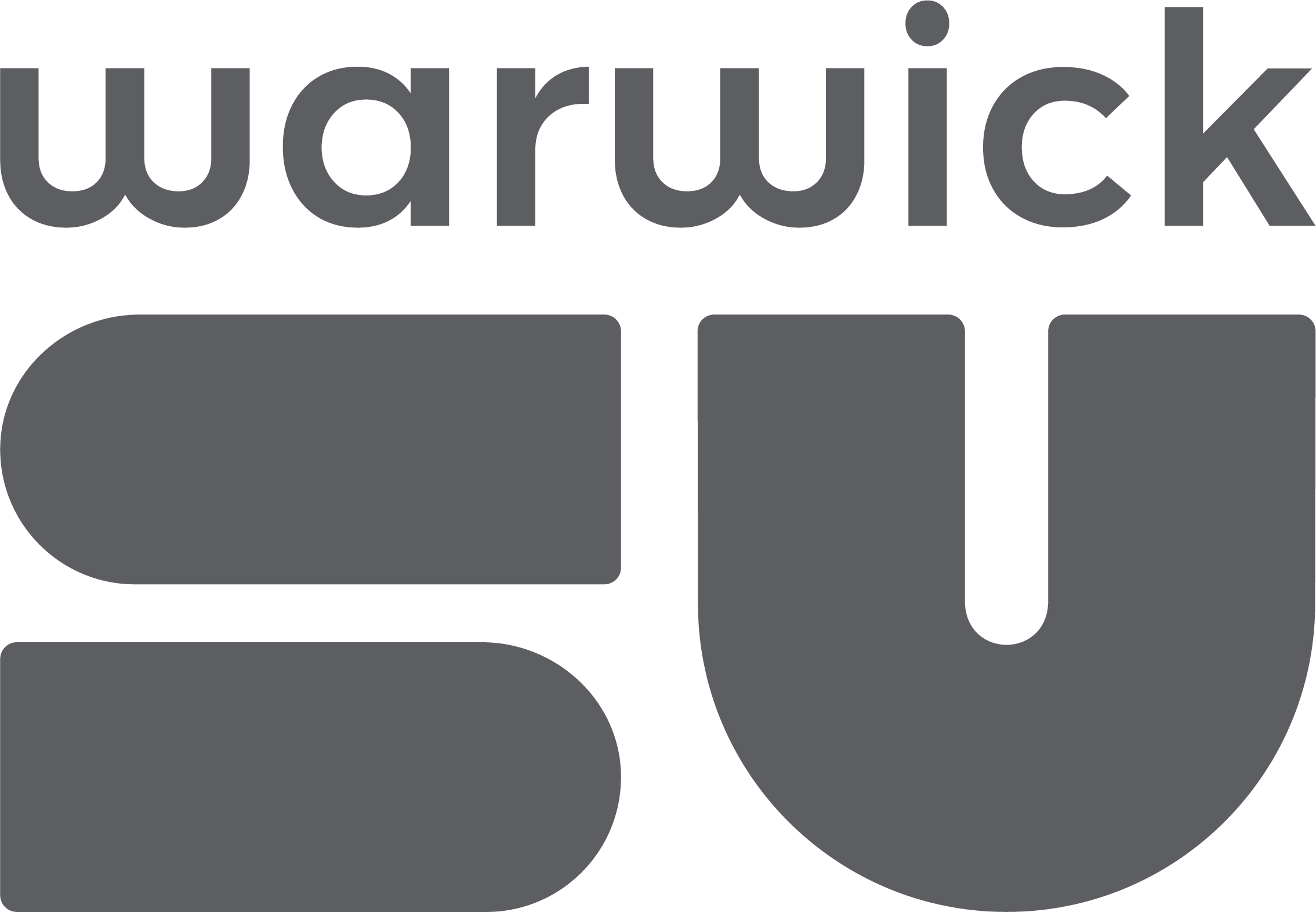 Direct: Step in and address the situation by speaking up or challenging the behaviours in the moment.

Distract: Interrupt the situation indirectly by changing the subject, creating a diversion, or causing a harmless distraction.

Delegate: Get help from others, such as a peer, staff member, or security, to intervene safely or talk about the situation afterwards. 

Delay: Check in with the person affected to offer support and let them know they are not alone.

Document: Make a record of what happened (if safe to do so), noting details that could support the person affected later.
5 Ds: A toolkit to support community members to tackle behaviours like sexual harassment, racism, and more.
They might come to you, so actively listen, don’t judge, be ready to signpost if needed, and lean on your fellow Execs and Welfare Officer peers for support and advice.
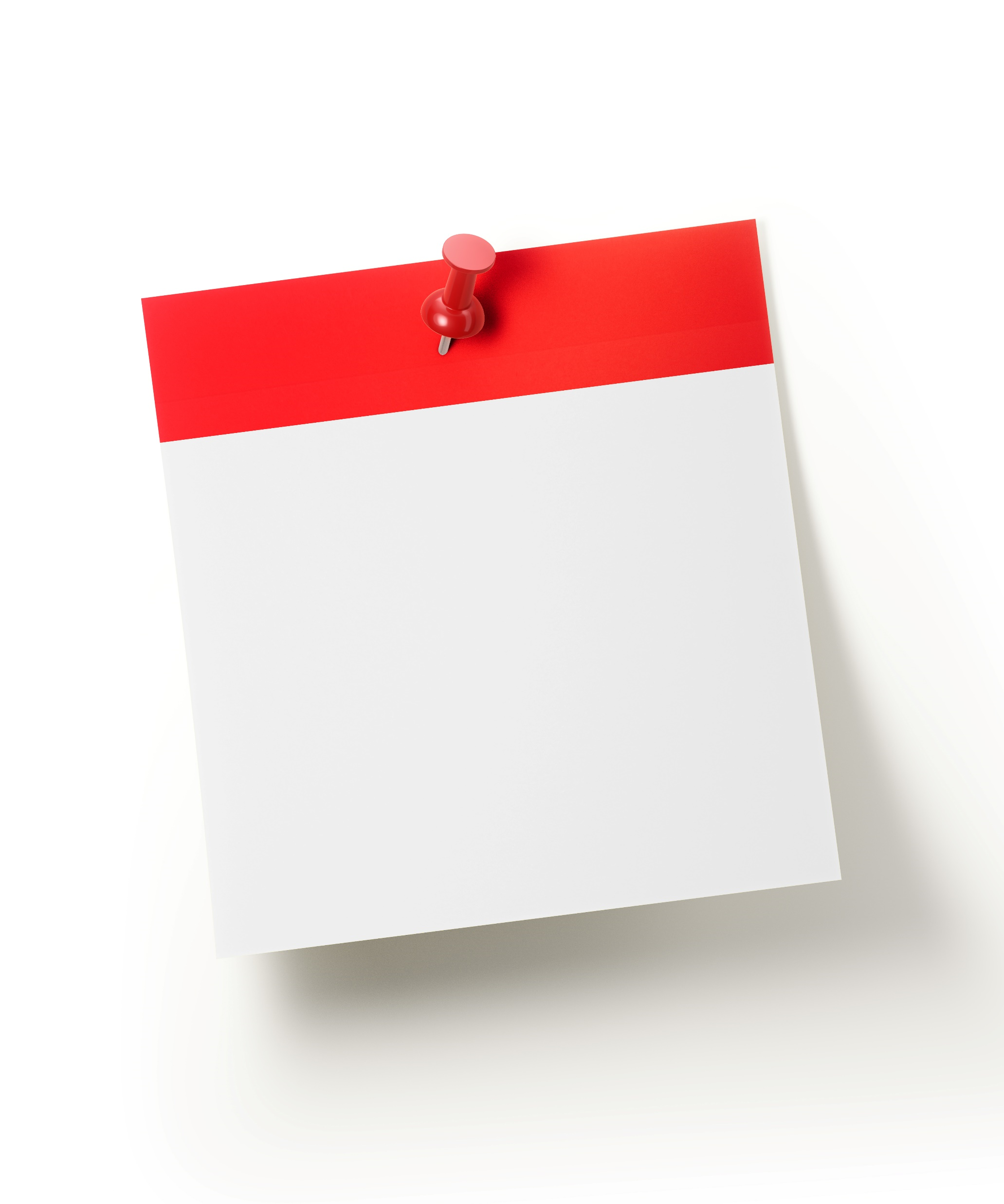 Safety first - only act in a way which is safe for you to do so.
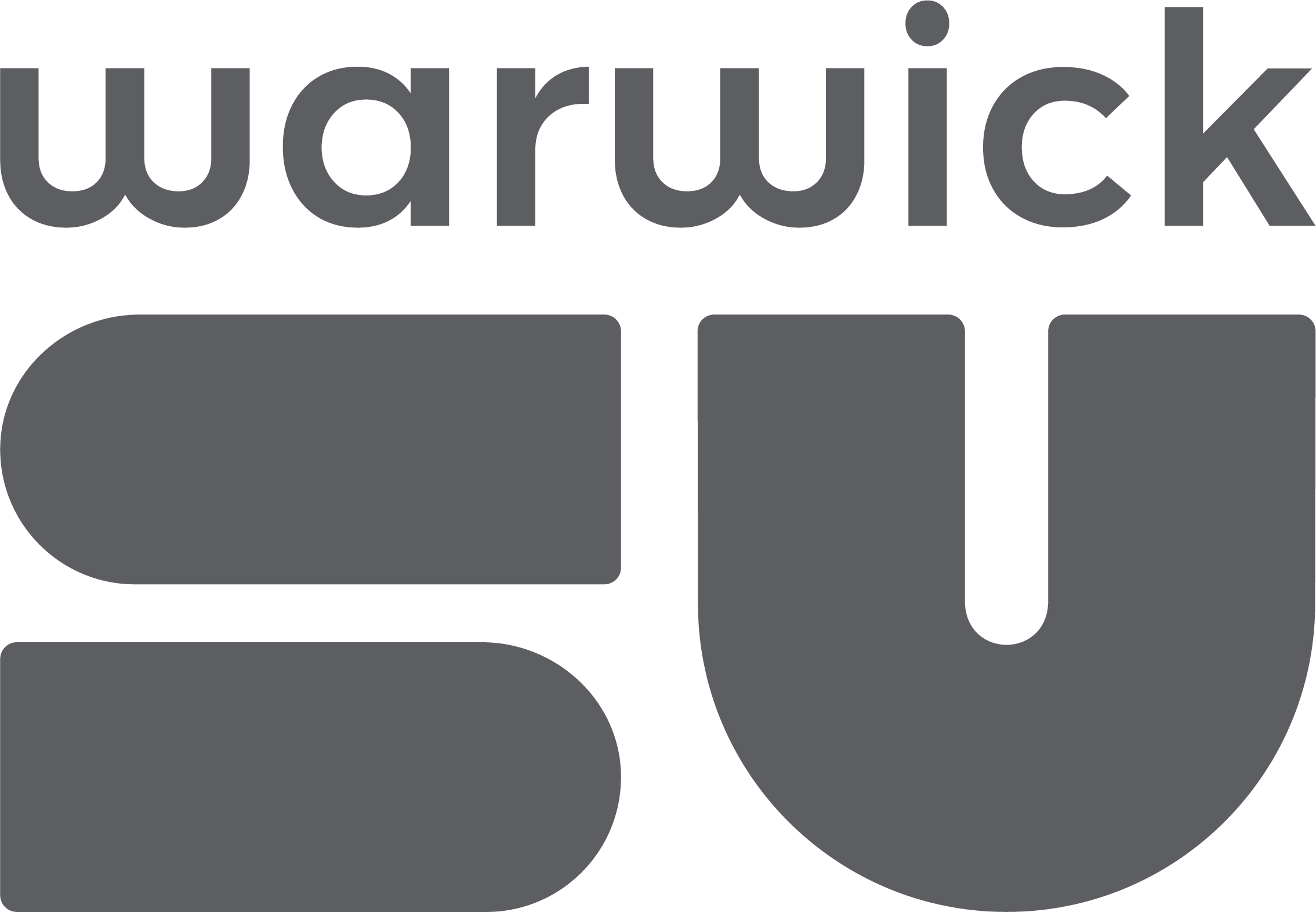 Why Active Bystander skills matter in your role:
You set the vibe. As a Welfare Officer, you shape a space where members can feel safe and welcome 

Prevention and de-escalation is key. We want to stop incidents from happening in the first place, as far as possible. 

Spot it early. Catch issues like bullying, harassment, or exclusion before they get bigger or more harmful.

Step in smart. Know when to step up, back someone up, or point them to extra help.

Back your members. Create a space where people feel heard, respected, and able to speak out.

Build your confidence. Big moves aren’t always needed - small actions can shift a whole situation.

Be someone members can trust. People might come to you with concerns, so stay open, supportive, and ready to listen/signpost to support.
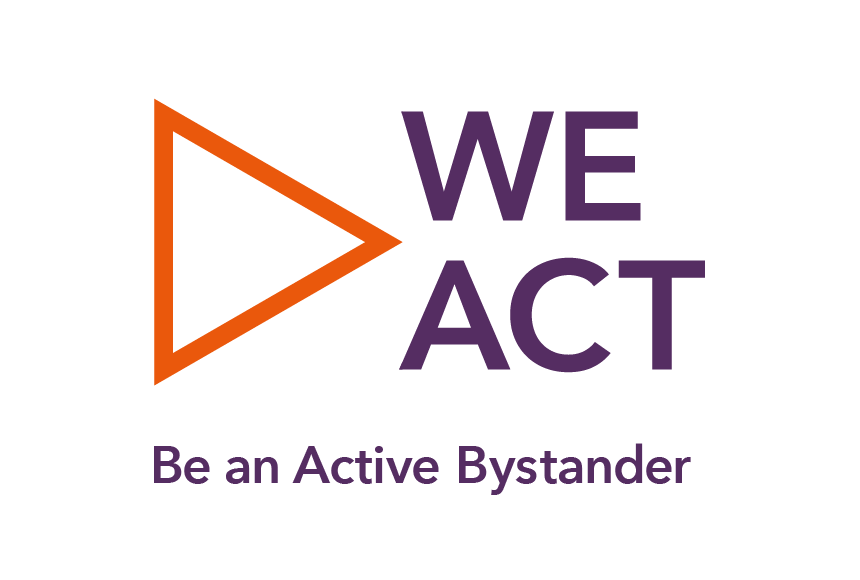 We can come together as a community to signal that behaviours and attitudes that go against our shared values are not supported.
Conduct & Resolution run Active Bystander courses - register at Warwick.ac.uk/weact
✅ 14,000 training hours delivered
✅ Earn 2 Warwick Award points
✅ Get HEAR accreditation (for UGs)
✅ Receive a completion certificate 

✅ Develop key skills for now and the future
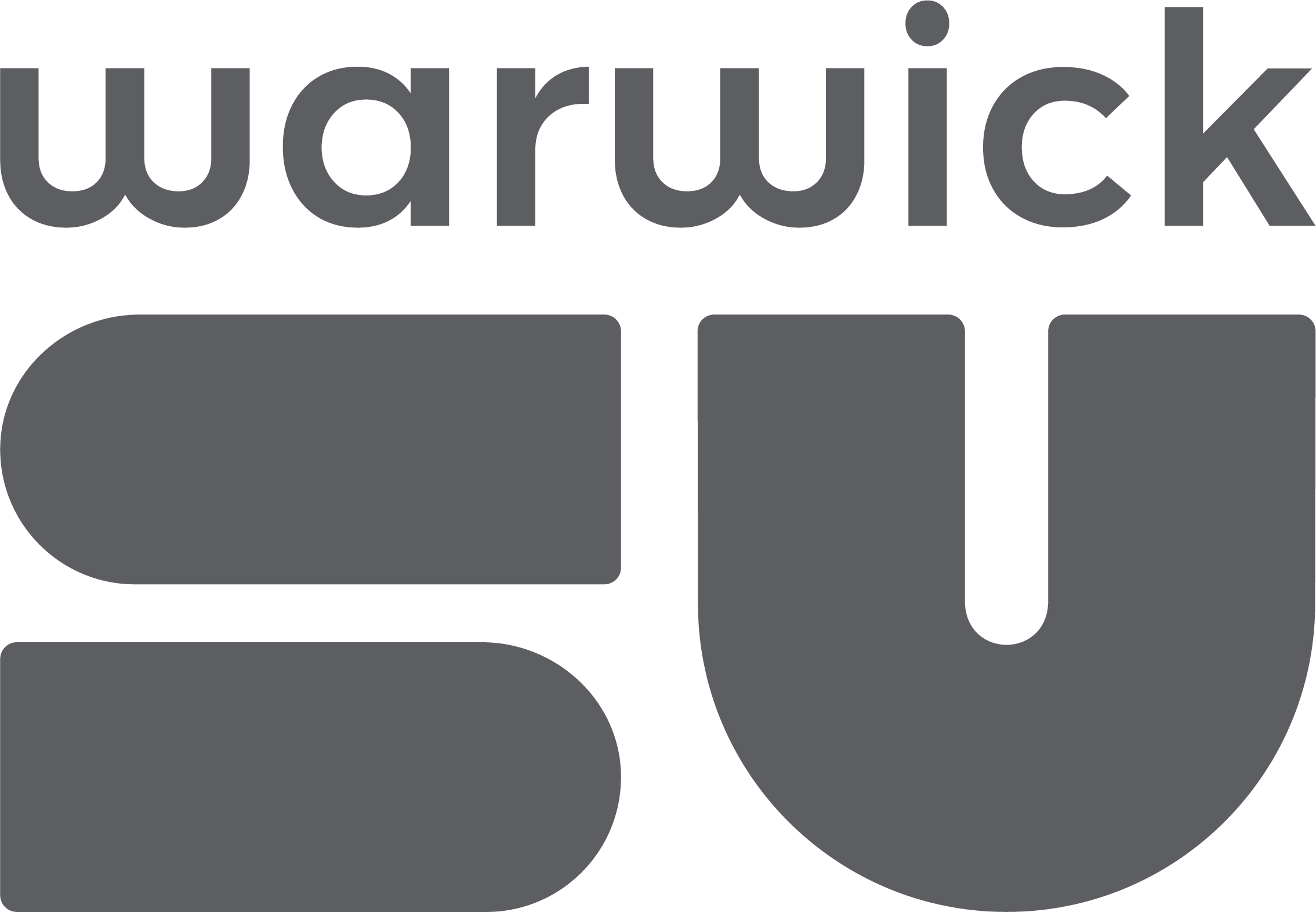 Disclosures, boundaries, and signposting
Take what they say seriously.
Don’t make assumptions or be judgmental.
Give time/be patient - silence is OK.
Don’t push for information.
Allow people to make their own decisions about next steps. 
Offer signposting.
Maintaining your boundaries is important
What should you do if you get a very serious disclosure?
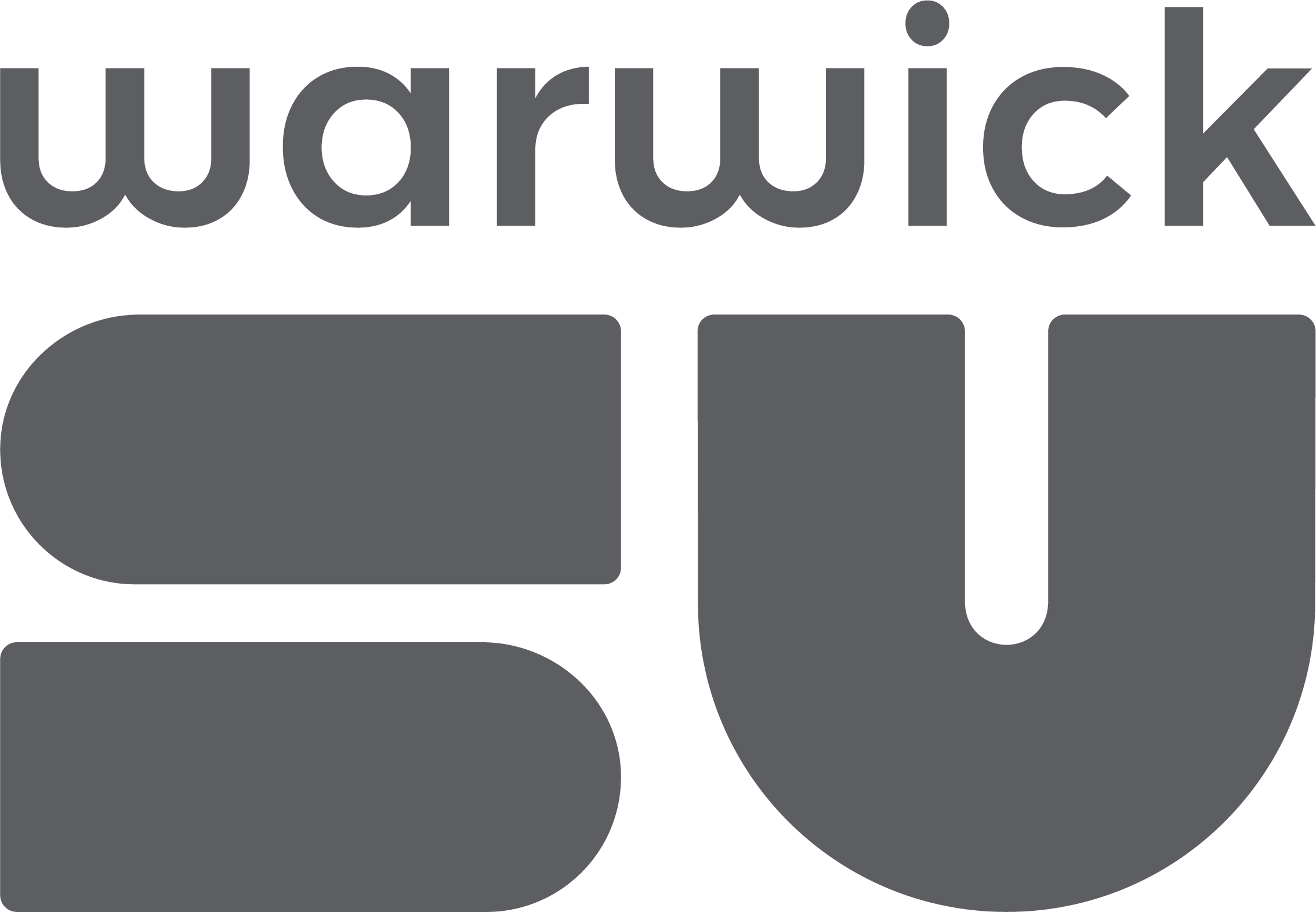 Disclosures, boundaries and signposting
You are not a trained therapist or investigator! It is important to maintain your boundaries and signpost to the right sources of support…
Report and Support
The SU Advice Centre
SU Coordinators
Impartial, confidential advice about housing, wellbeing, finances, interpersonal conflict
Reporter-led service for sexual misconduct, harassment or hate crime
Sports-club specific advice for club organisation and democracy
Warwick Mediation
Wellbeing and Student Support
Impartial conflict-resolution service
Mental health, wellbeing and disability services
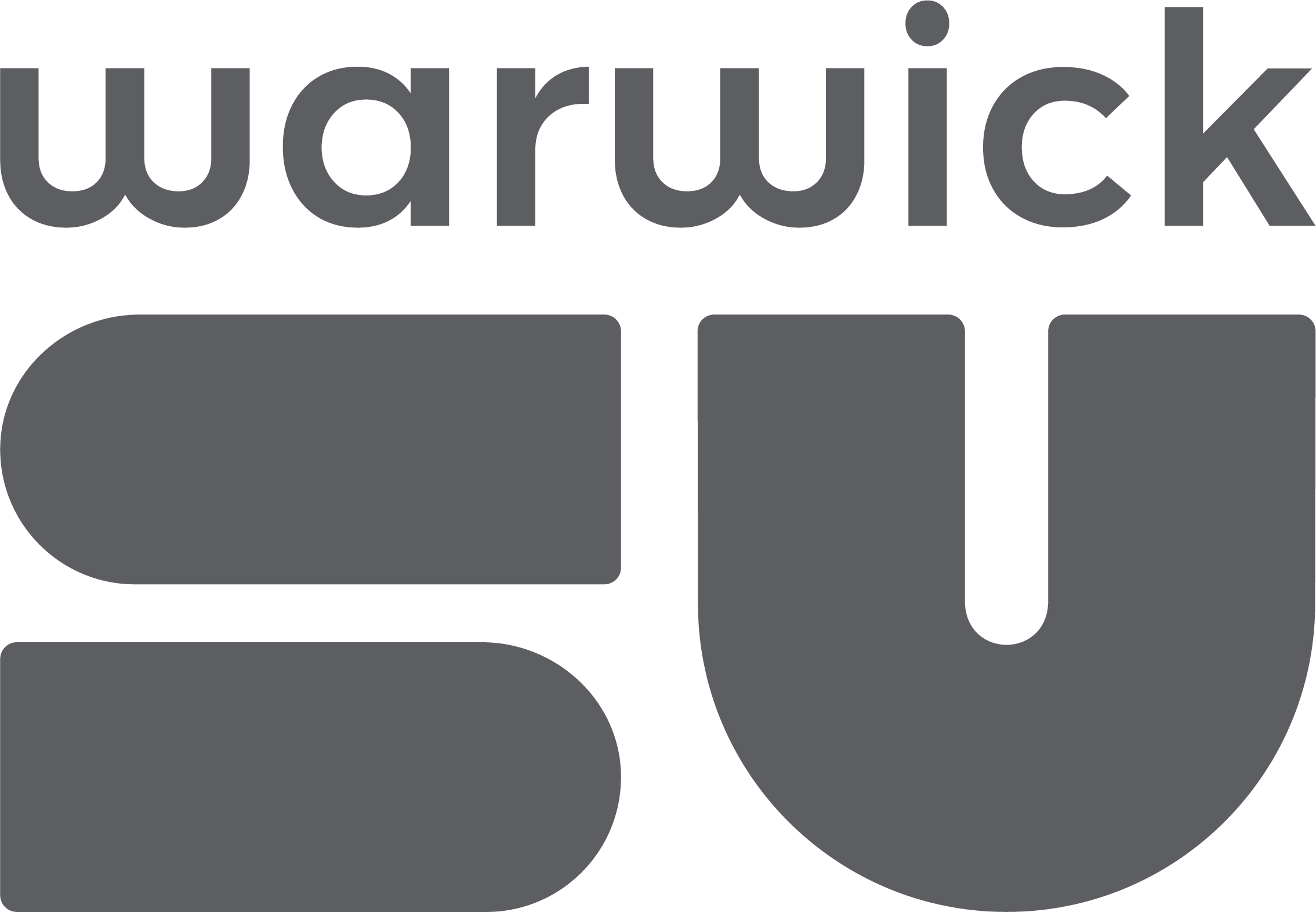 Disclosures, boundaries and signposting
You can’t pour from an empty cup – let’s chat about how to look after yourself while you’re looking out for others.
It’s important to maintain your boundaries so that you look after yourself!

Suggestions for self-care in this space 

Inter-welfare officers conflict – be supportive of each other!
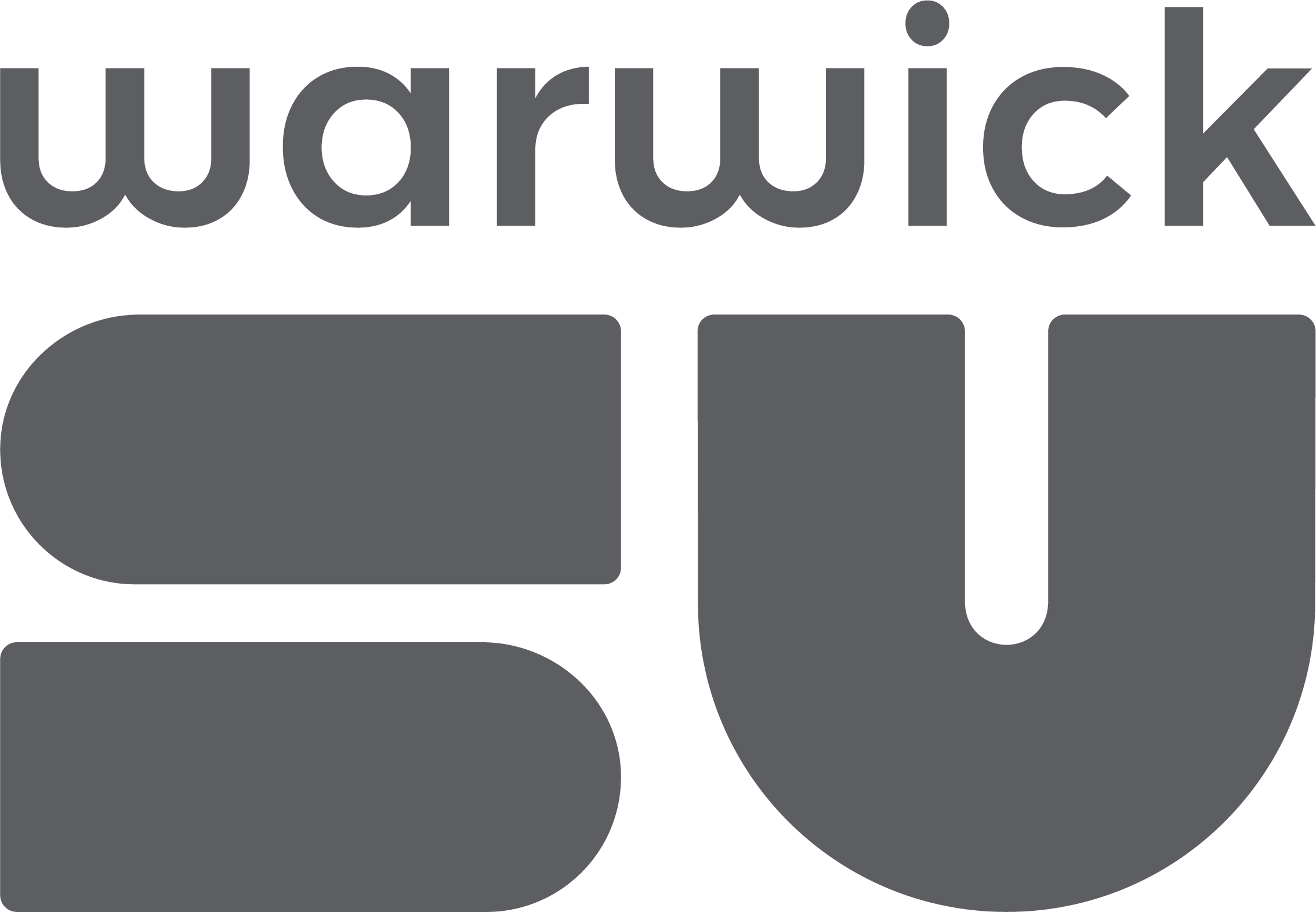 Some easy next steps and ideas to keep the momentum going.
Get 3 people’s contact details to have peer support
Take note of the toolkit and present it in your next exec meeting
Sign up for a free Welfare Pack and join the #EndPeriodPoverty pledge
Thank you for your participation.